স্বাগতম
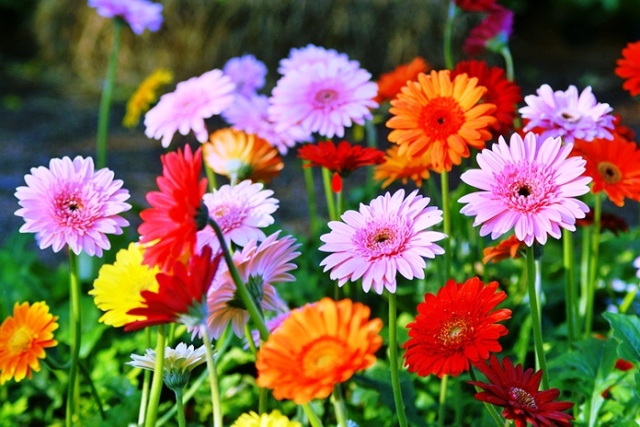 শিক্ষক পরিচিতি
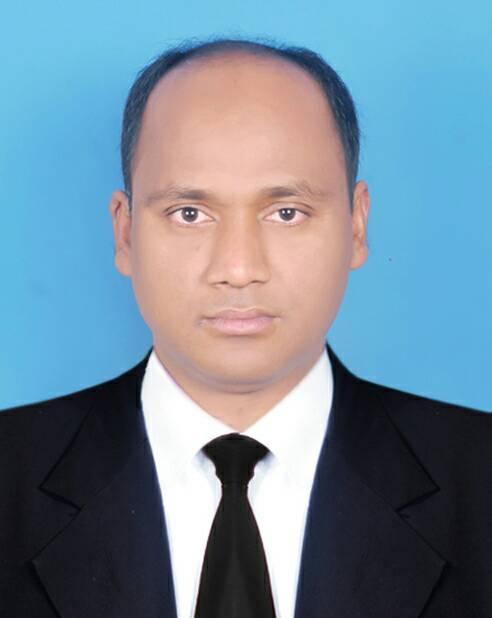 নাম  : জনাব  রাসেদুল ইসলাম
পদবী  : সিনিয়র ইন্সট্রাকটর (ওয়েল্ডিং এন্ড ফেব্রিকেশন )
প্রতিষ্ঠান : টাঙ্গাইল টিটিসি
নবম শ্রেণি
ট্রেড: ওয়েল্ডিং এন্ড ফেব্রিকেশন
বিষয়: 
ওয়েল্ডিং এন্ড ফেব্রিকেশন-১ 
(১ম পত্র)
অধ্যায় :৪র্থ
৪র্থ অধ্যায় 
আর্ক ওয়েল্ডিং-এ ব্যক্তিগত নিরাপত্তামূলক সরঞ্জামাদি
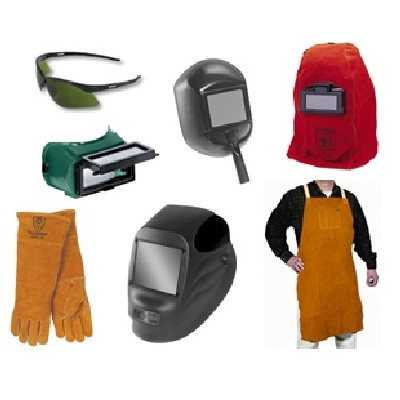 শিখন ফল
এই অধ্যায় শেষে শিক্ষার্থীরাঃ
১। আর্ক ওয়েল্ডিং-এর সময় ব্যবহত  ব্যক্তিগত নিরাপত্তামূলক সরঞ্জামাদি শনাক্ত করতে পারবে।
২। আর্ক ওয়েল্ডিং-এর সময় ব্যবহত  ব্যক্তিগত নিরাপত্তামূলক সরঞ্জামাদির ব্যবহার করতে পারবে।
৩। আর্ক ওয়েল্ডিং-এর সময় ব্যবহত  ব্যক্তিগত নিরাপত্তামূলক সরঞ্জামাদির রক্ষণাবেক্ষণ করতে পারবে।
আর্ক ওয়েল্ডারের নিরাপদ পোশাকাদি শনাক্তকরণ
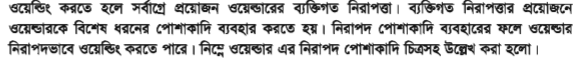 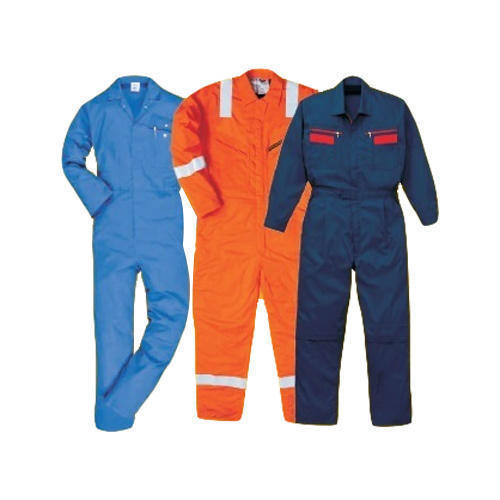 ১। বয়লার সুট
ব্যবহারঃ ওয়েল্ডারের সম্পূর্ণ শরীর কে স্পার্ক হতে রক্ষা করে।
আর্ক ওয়েল্ডিং-এ ব্যক্তিগত নিরাপত্তামূলক সরঞ্জামাদি
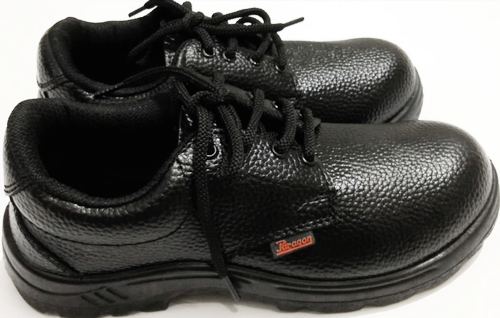 ২। সেফটি সু
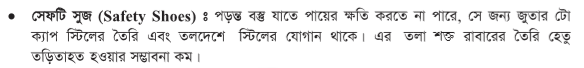 আর্ক ওয়েল্ডিং-এ ব্যক্তিগত নিরাপত্তামূলক সরঞ্জামাদি
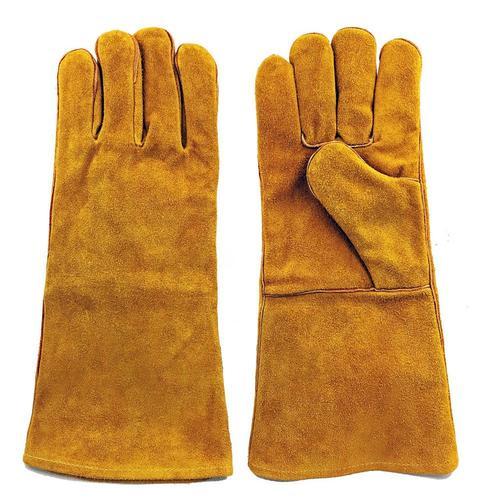 ৩। হ্যান্ড গ্লভস
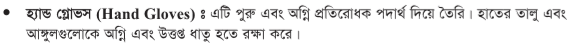 আর্ক ওয়েল্ডিং-এ ব্যক্তিগত নিরাপত্তামূলক সরঞ্জামাদি
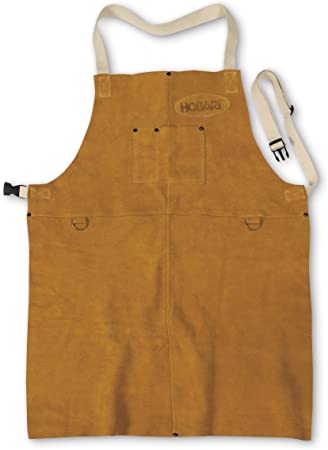 ৪। এপ্রন
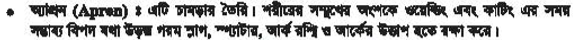 আর্ক ওয়েল্ডিং-এ ব্যক্তিগত নিরাপত্তামূলক সরঞ্জামাদি
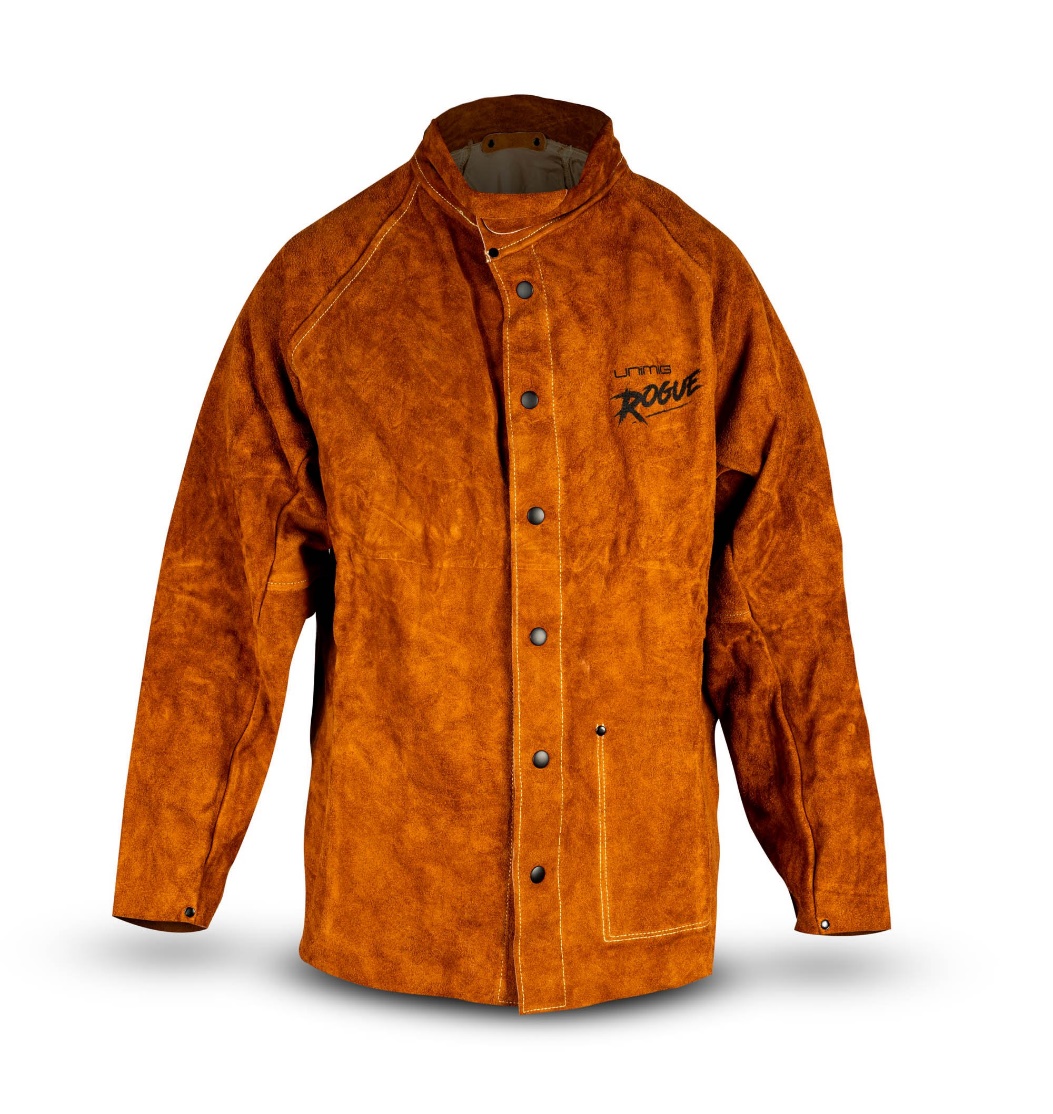 ৫। লেদার জ্যাকেট
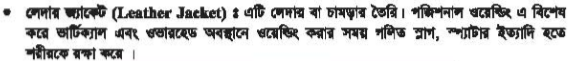 আর্ক ওয়েল্ডিং-এ ব্যক্তিগত নিরাপত্তামূলক সরঞ্জামাদি
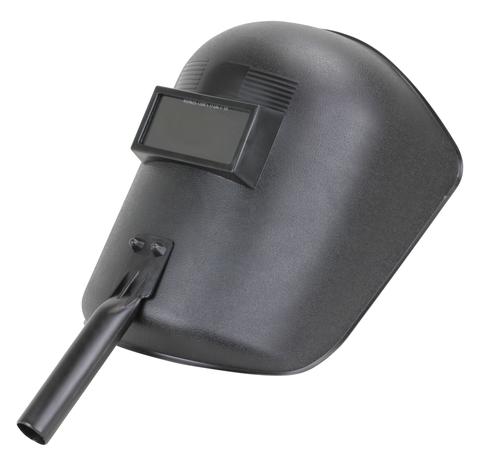 ৬। হ্যান্ড শিল্ড
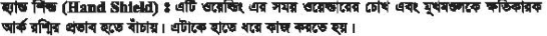 আর্ক ওয়েল্ডিং-এ ব্যক্তিগত নিরাপত্তামূলক সরঞ্জামাদি
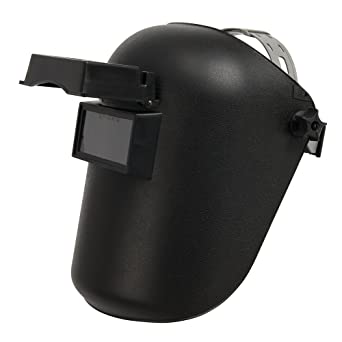 ৭। হেলমেট
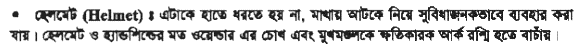 আর্ক ওয়েল্ডিং-এ ব্যক্তিগত নিরাপত্তামূলক সরঞ্জামাদি
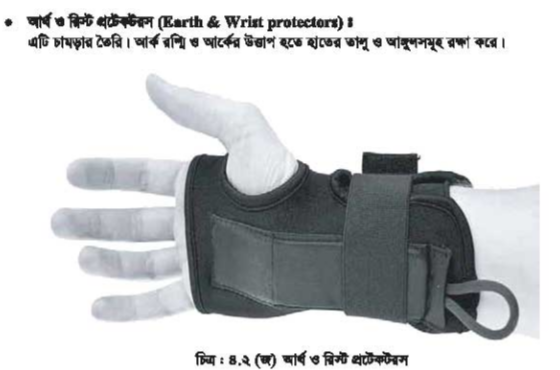 ৮।
আর্ক ওয়েল্ডিং-এ ব্যক্তিগত নিরাপত্তামূলক সরঞ্জামাদি
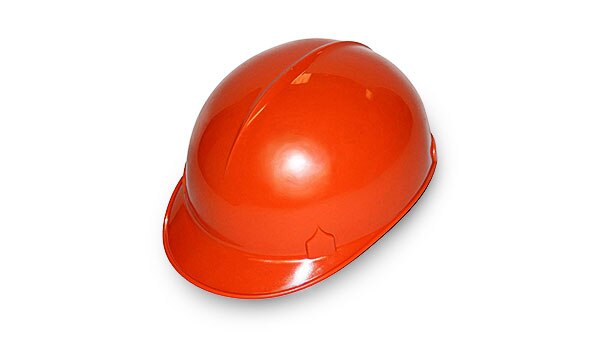 ৯। স্কাল ক্যাপ
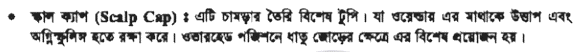 আর্ক ওয়েল্ডিং-এ ব্যক্তিগত নিরাপত্তামূলক সরঞ্জামাদি
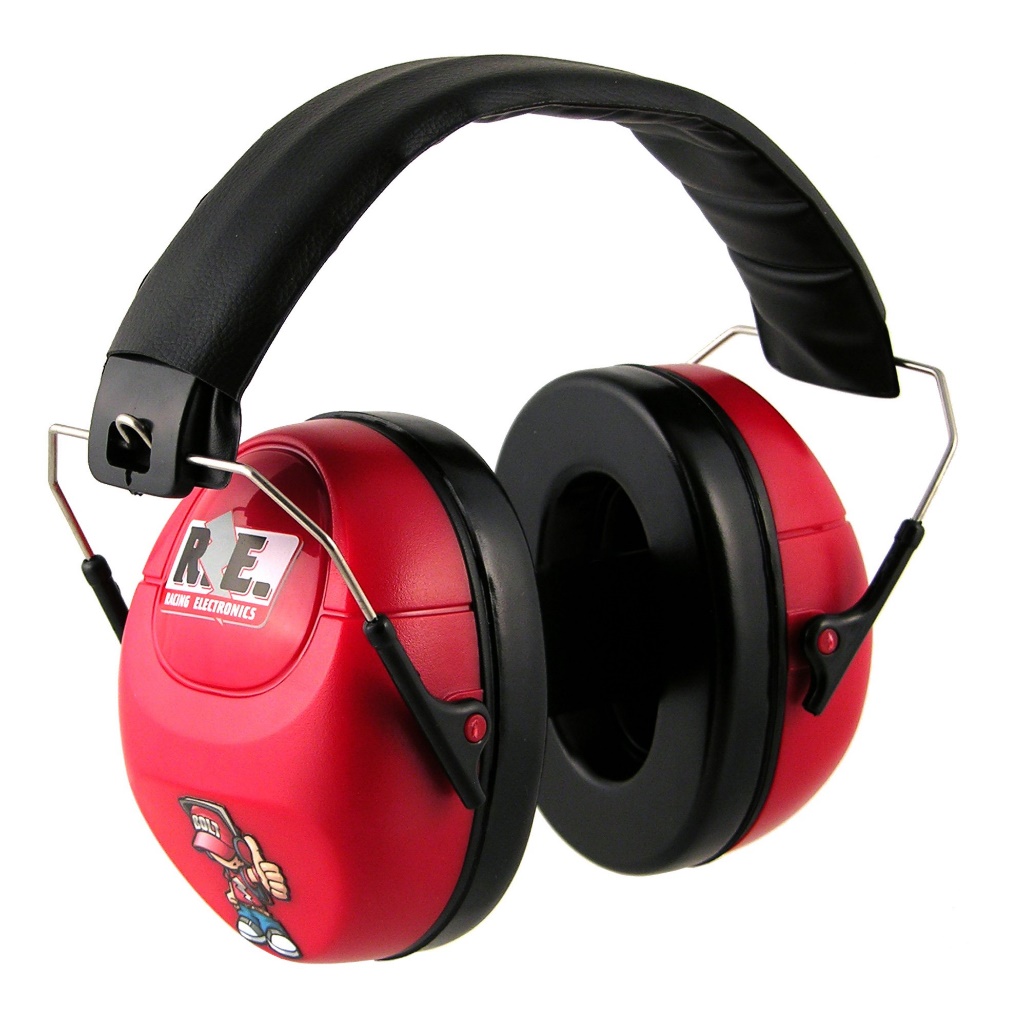 ১০।ইয়ার প্রটেক্টর
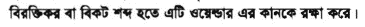 আর্ক ওয়েল্ডারের নিরাপদ পোশাকাদি শনাক্তকরণ
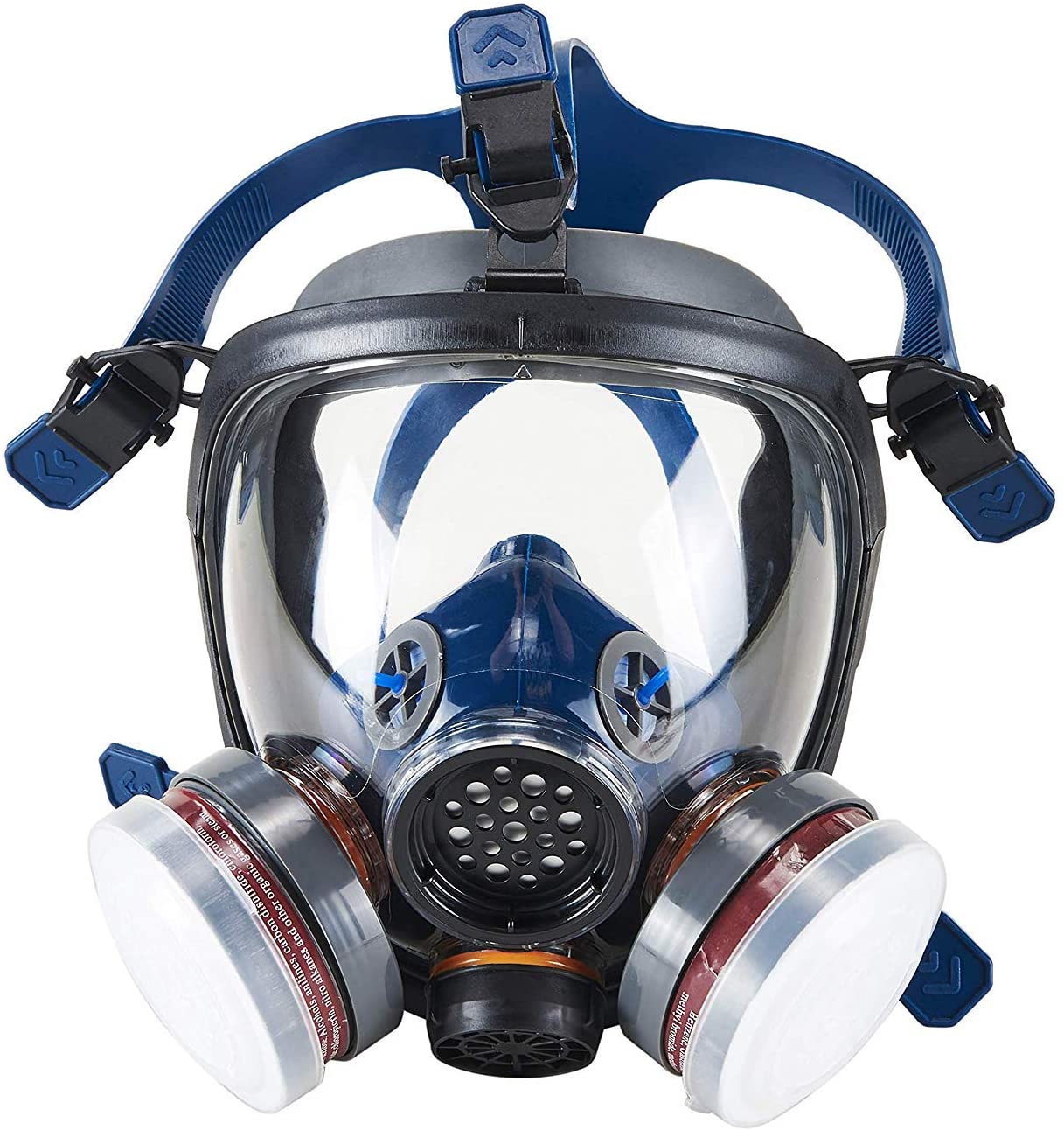 ১০।রেস্পিরেটর
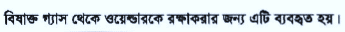 আর্ক ওয়েল্ডিং-এ ব্যক্তিগত নিরাপত্তামূলক সরঞ্জামাদি
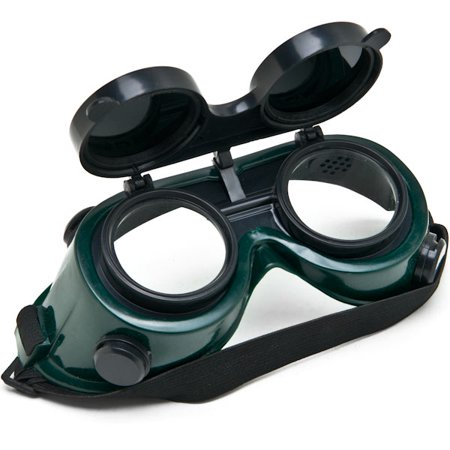 ১১।প্রটেক্টিভ গগলস
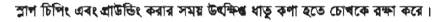 আর্ক ওয়েল্ডিং-এ ব্যক্তিগত নিরাপত্তামূলক সরঞ্জামাদি ব্যবহার ও রক্ষণাবেক্ষণ
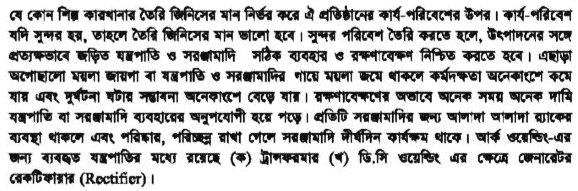 আর্ক ওয়েল্ডিং-এ ব্যক্তিগত নিরাপত্তামূলক সরঞ্জামাদি ব্যবহার ও রক্ষণাবেক্ষণ
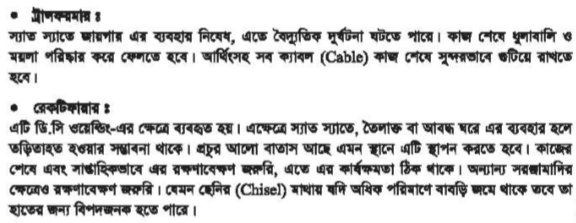 আর্ক ওয়েল্ডিং-এ ব্যক্তিগত নিরাপত্তামূলক সরঞ্জামাদি ব্যবহার ও রক্ষণাবেক্ষণ
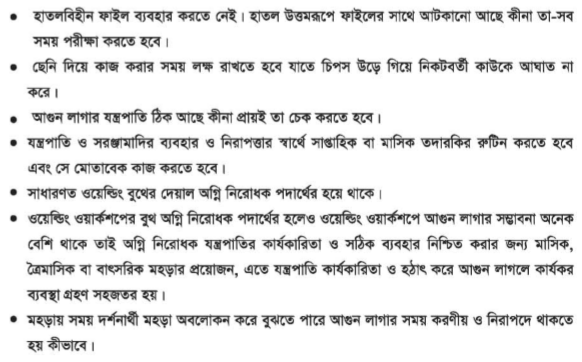 মূল্যায়ন
১। আর্ক ওয়েল্ডিং এর সময় সর্বাগ্রে  কী  প্রয়োজন ?
২। রেক্টিফায়ার কী ধরনের ওয়েল্ডিং-এর ক্ষেত্রে ব্যবহার করা হয় ?
৩। সেফটি সু ব্যবহার না করলে কী ক্ষতি হতে পারে ?
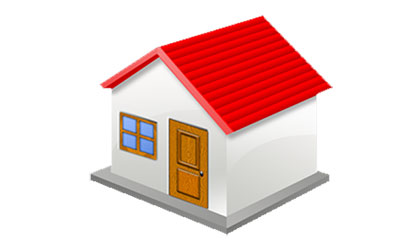 বাড়ীর কাজ
১। আর্ক ওয়েল্ডিং- এ ব্যবহত ১০ টি নিরাপত্তা সরঞ্জামাদির ব্যবহার লিখ।
২। আর্ক ওয়েল্ডিং- এর সময় ব্যবহত ব্যক্তিগত নিরাপত্তা সরঞ্জামাদির প্রয়োজনীয়তা  লিখ।
খোদা হাফেজ
পরবর্তী ক্লাস দেখার জন্য আমন্ত্রন